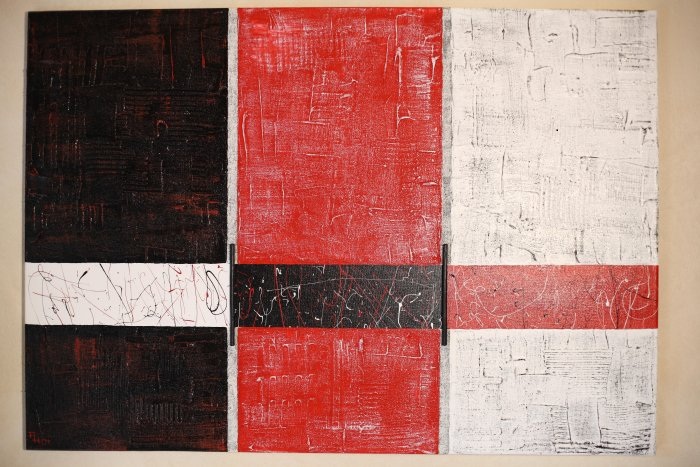 Амбициозные инвестиции
Рим. 15:14-24
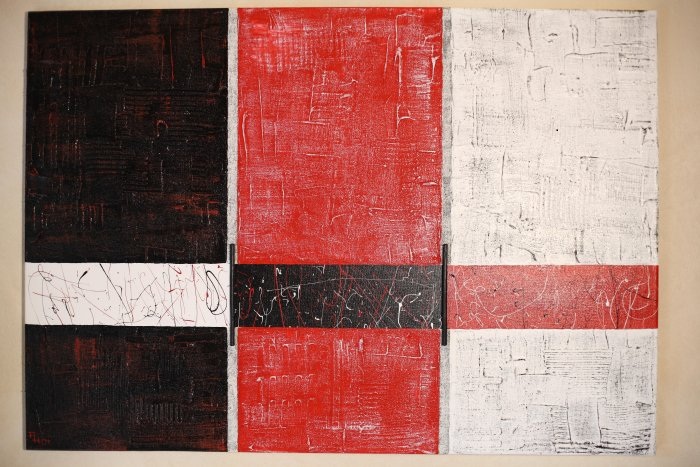 Павел был очень амбициозным человеком. Рим. 15:14-24
Павел инвестировал свою жизнь в служение Фил. 3:4-14
Важность Божественного ободрения для Павла 1 Кор. 4:3-5, 9:15
Павел учил о награде 2 Кор. 5:10, 1 Кор. 9:24, 2 Тим. 2:3-6
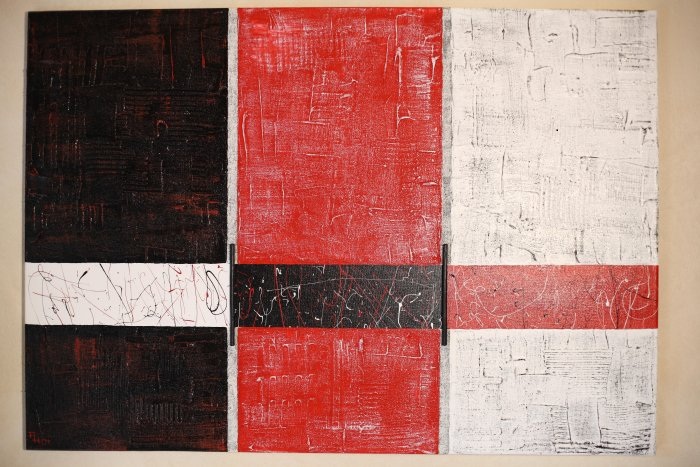 Христос учил о награде Матф. 24:45-47, Матф. 25:21
В послании Семи Церквям говорится о наградах Отк. 2-3. 
Важность награды – жизненные примеры
Пример земледельца 2 Tим. 2:3-6
Строительство 2 Кoр.5:10
Спортивный забег 1 Кор. 9:24
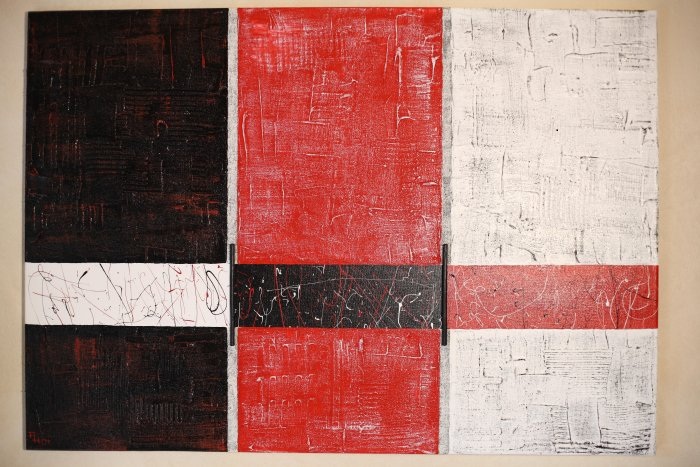 Критерии Божьей оценки и получения награды?
Правильные мотивы 1 Цар. 16:7, 1 Кор. 13:1-3. 
Посвященность 1 Кор. 4:7, Maтф. 25:15, 1 Кор. 4:2, Maтф. 24:45-47, Maтф. 25:21
Жертвенность 1 Кор. 9:18
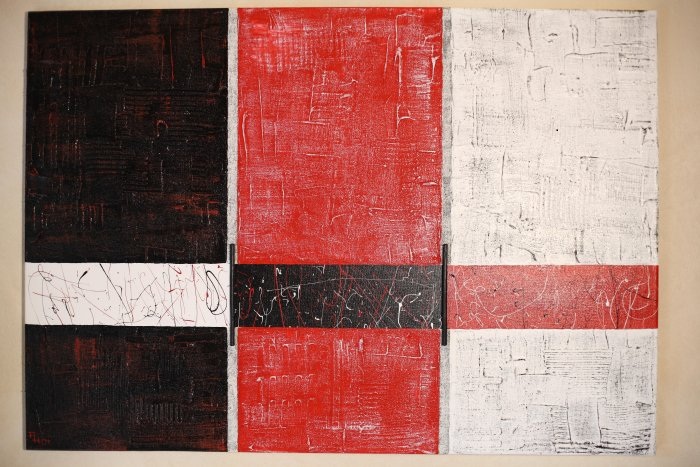 Пример спортсмена 1 Кор. 9:25-27
Пример земледельца Иаков 5:7-8
Пример Павла Фил. 3:7-8
Практические выводы?
Делать то к чему Вы призваны Рим. 1:1
Проявляйте верность даже в мелочах Maтф. 25:21
Будьте жертвенны Maтф. 19:27-30
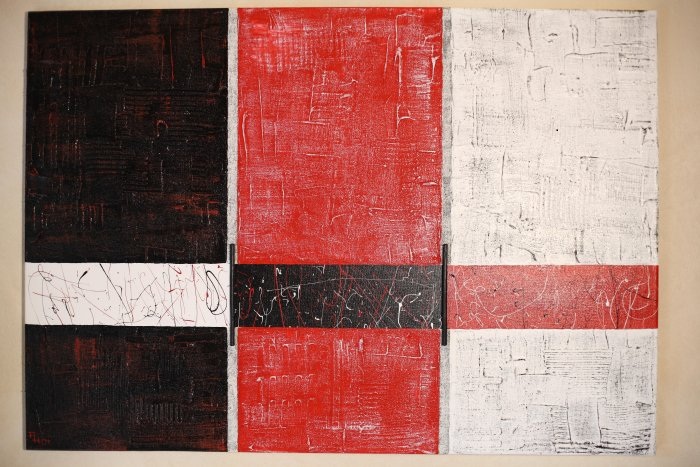 Куда вы инвестируете свою жизнь? 
Во что Вы ее вкладываете? 
Куда бы Вы потратили 1440 евро? 
Как бы поменялась Ваша жизнь, если бы Вы узнали, что больны раком и Вам осталось не много?
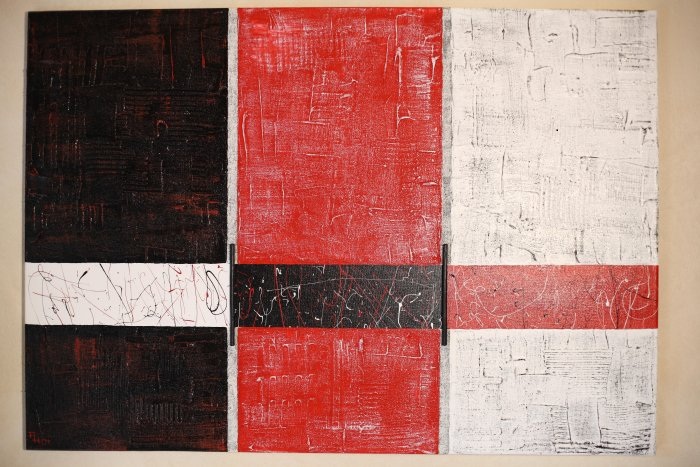 Верно и жертвенно, следуйте призванию живя для Бога